PDCWG Report to ROS 

Chair: Kevin Bunch, EDF Trading North America
Vice Chair: Chad Mulholland, NRG

ROS
February 6th, 2024
Report Overview & Notes
Report Overview
Meeting Minutes
PDCWG Leadership Volunteers
ERCOT Frequency Control Metrics and Regulation Reports
TRE Report
Analysis of Disturbances
BAL-001-TRE-2 FMEs and IMFR
0 FME in the month of December
Note that occurrence of FMEs is down a lot – 2021 had 19; 2022 had 16; 2023 had 7; 2024 had 6
Frequency Control Report
Frequency Measurable Events Performance
Interconnection Minimum Frequency Response (IMFR) Performance
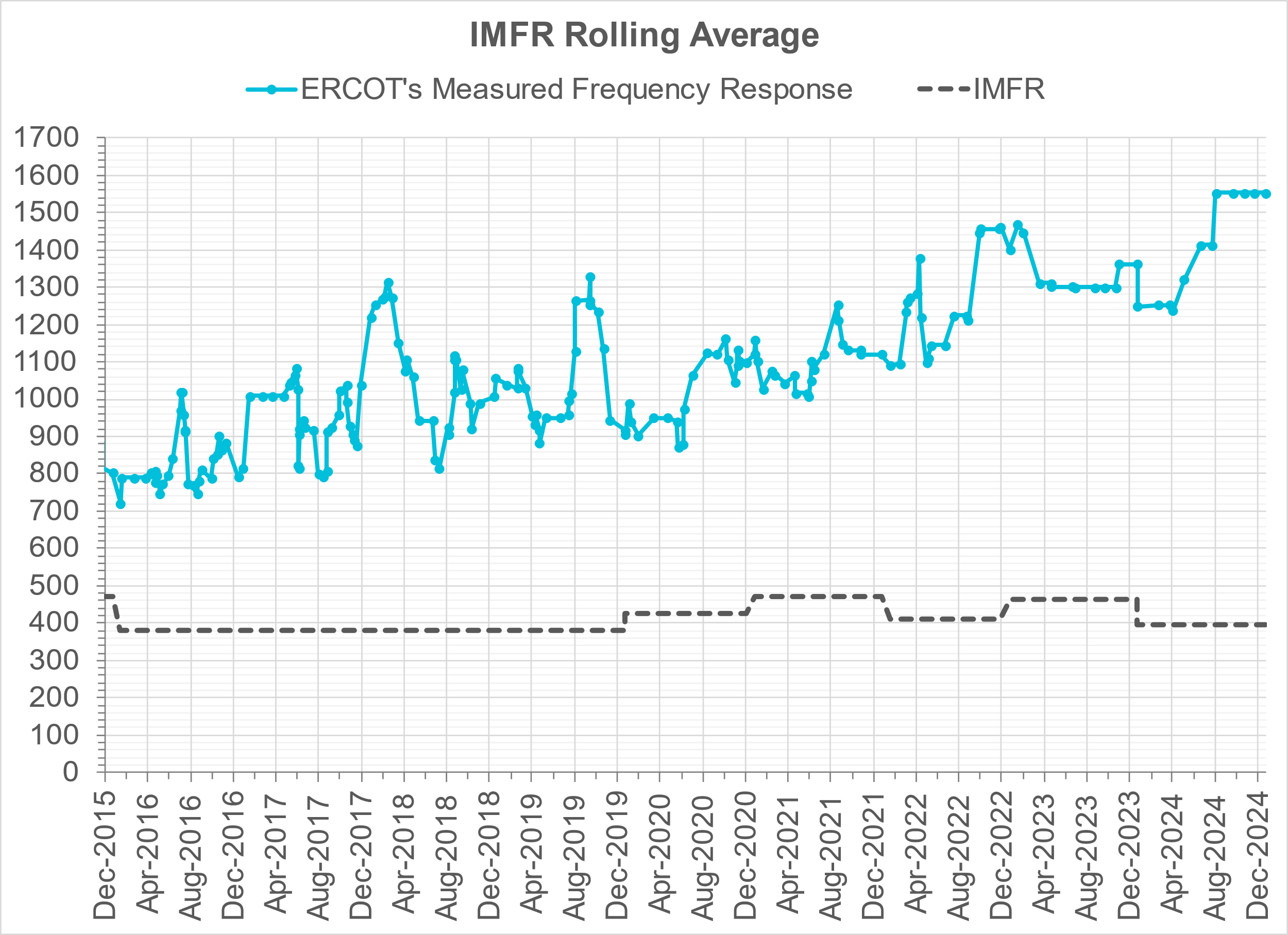 IMFR Performance currently
 1552.00 MW/0.1HZ
Frequency Response Obligation (FRO): 395 MW/0.1 Hz
Questions?
October 2024
Frequency Control Report
CPS1 Performance
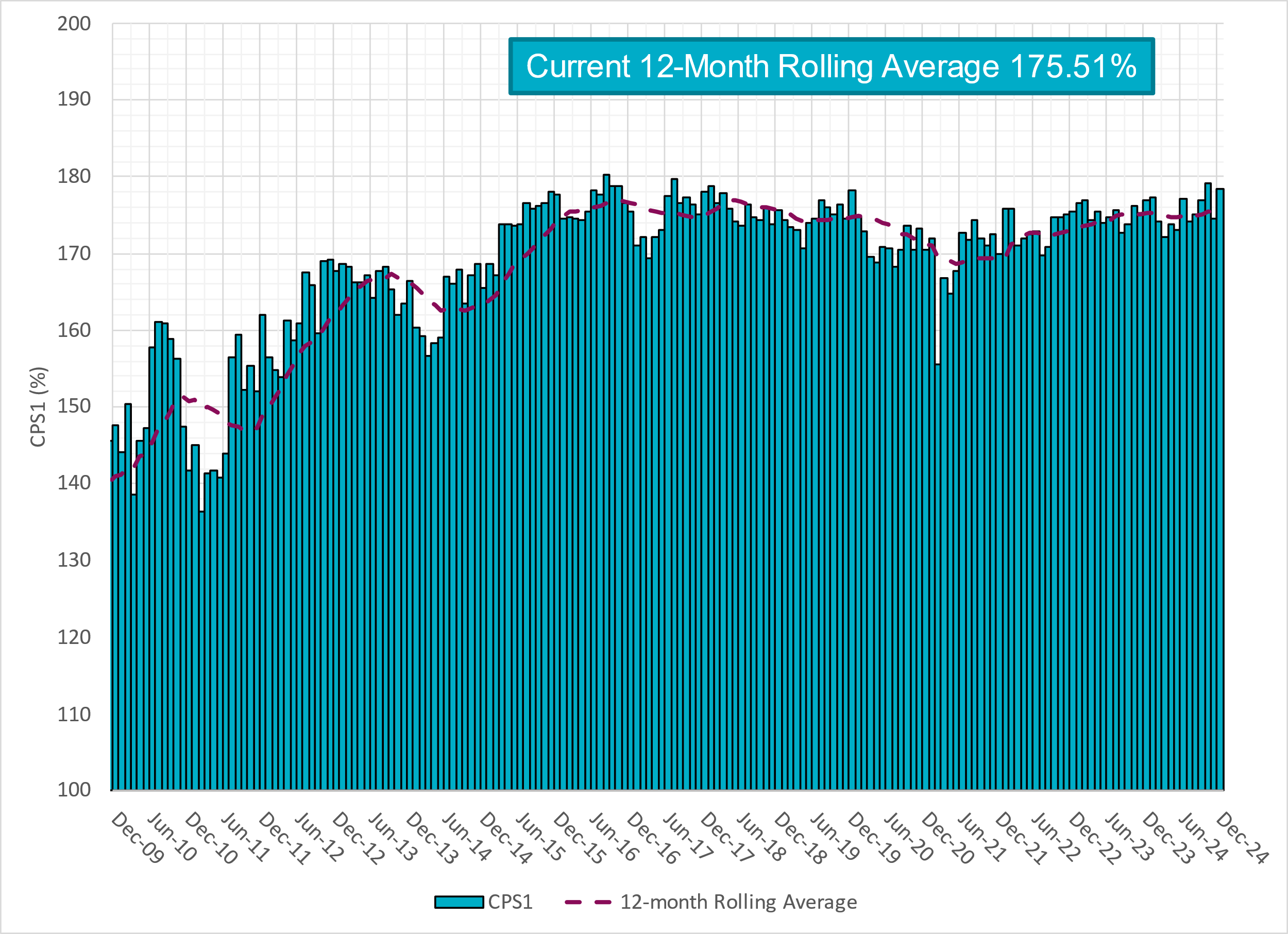 RMS1 Performance of ERCOT Frequency
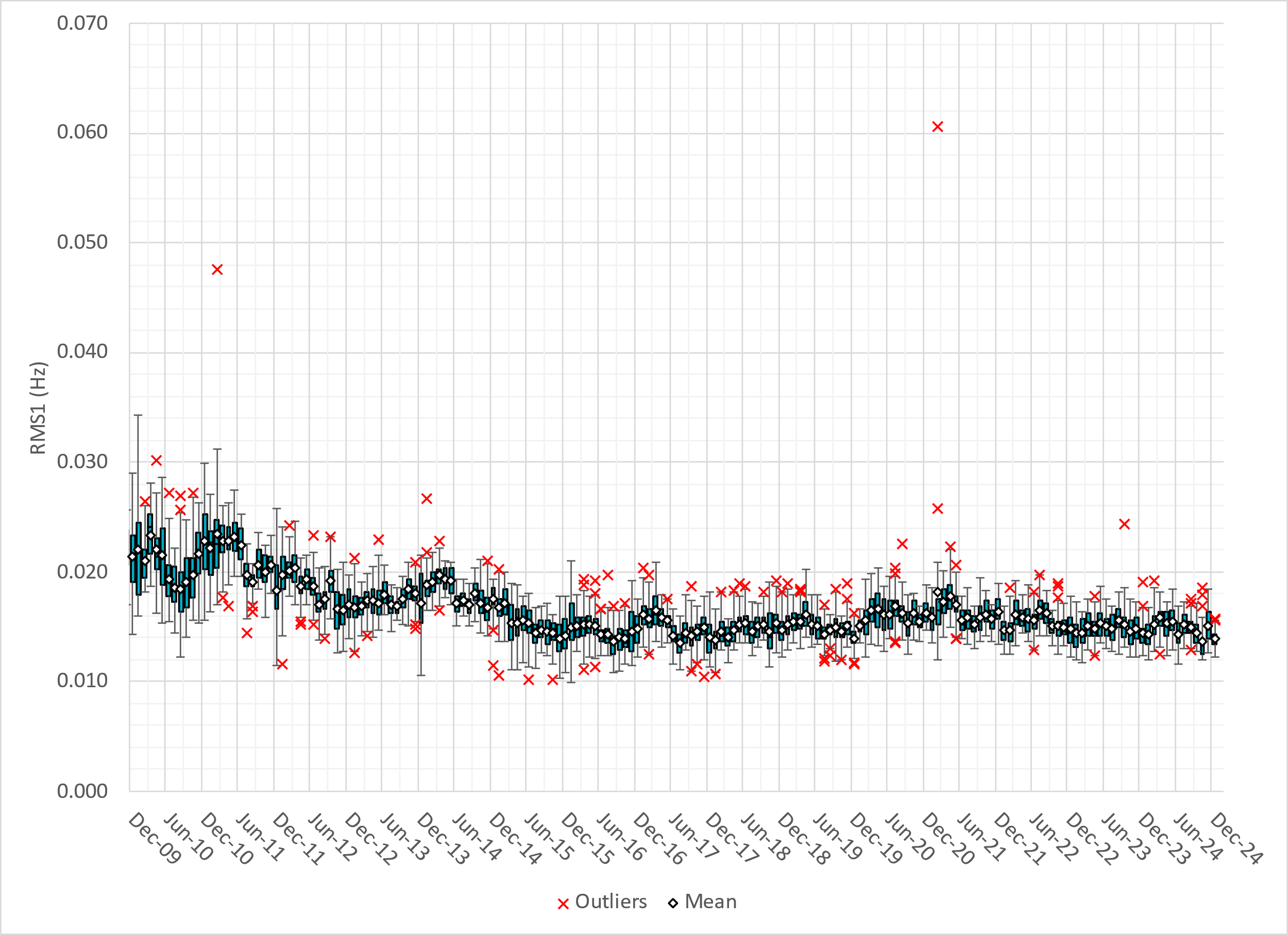 [Speaker Notes: 13.95  mHz on avg for December 2024]
Frequency Profile Analysis
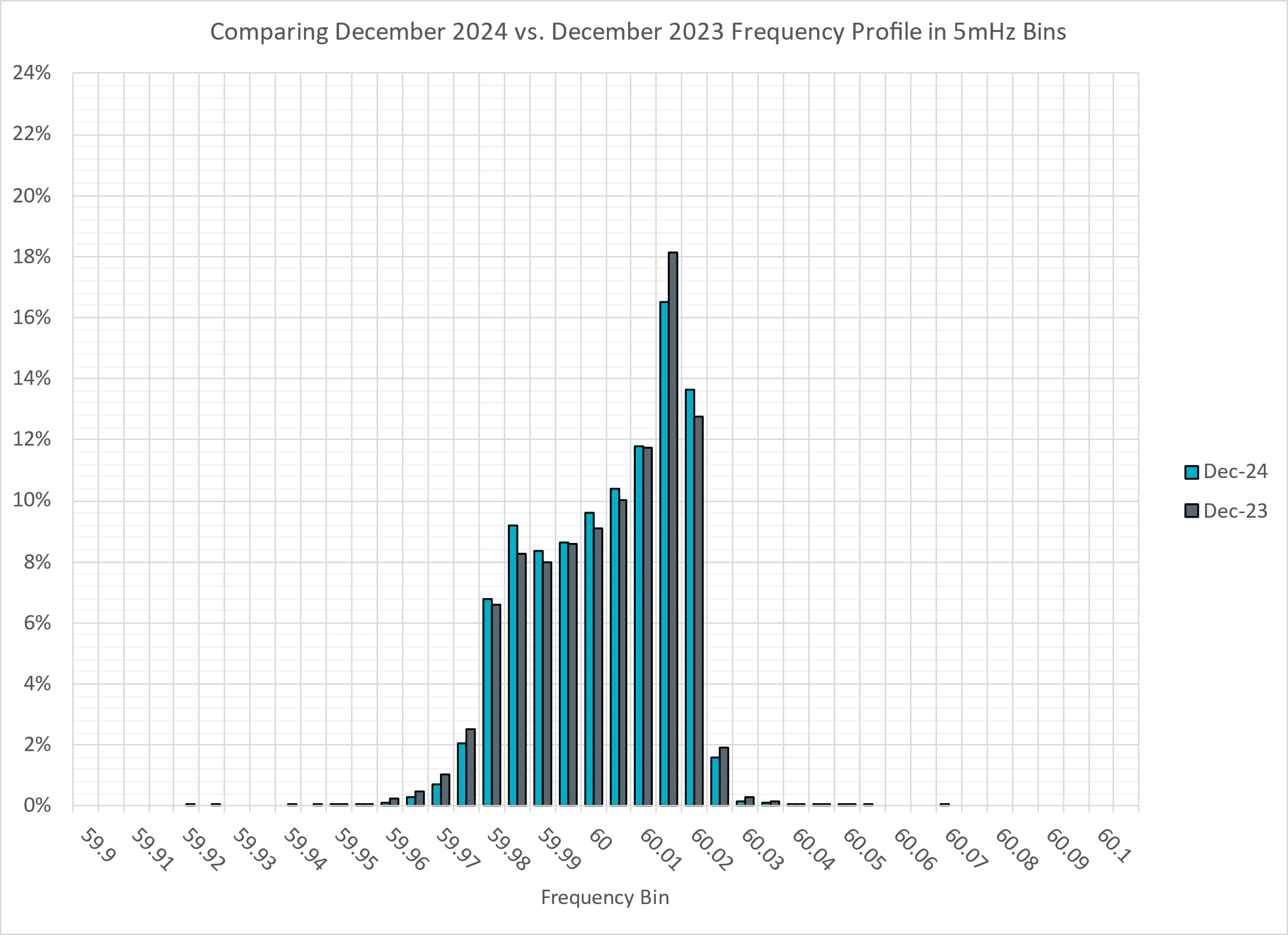 Time Error Corrections
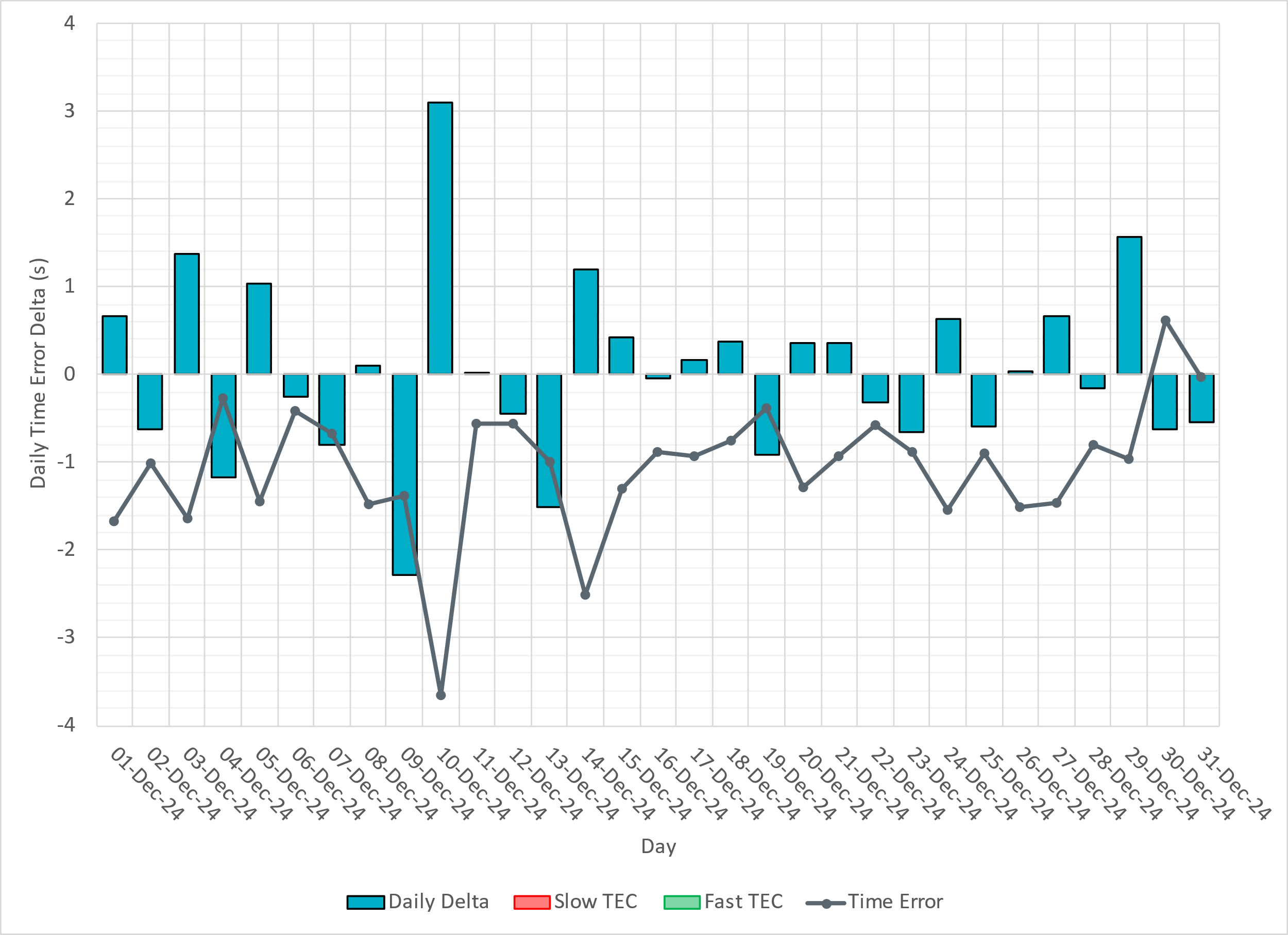 ERCOT Total Energy
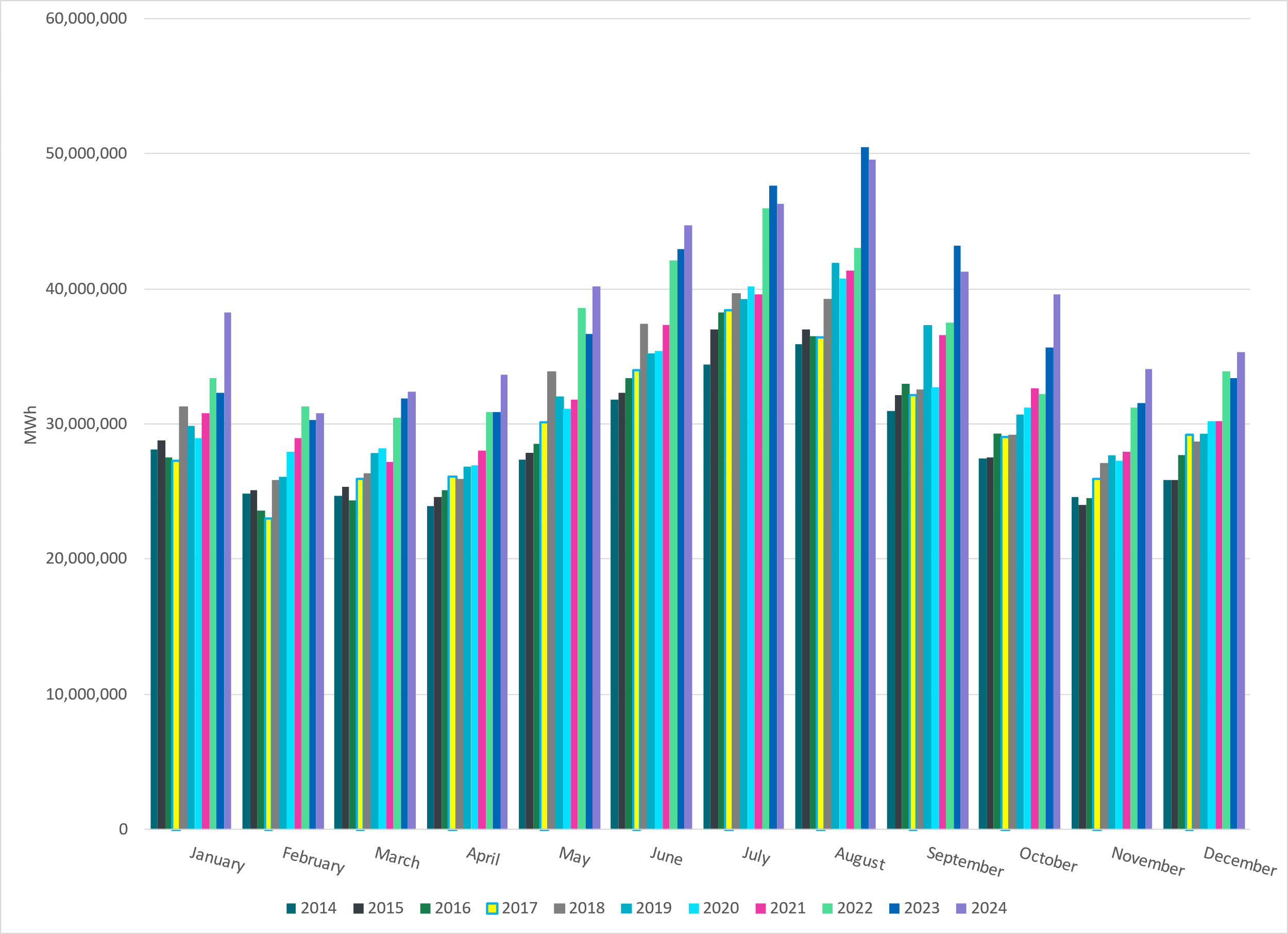 [Speaker Notes: 35,297,482 MWh]
ERCOT Total Energy from Wind Generation
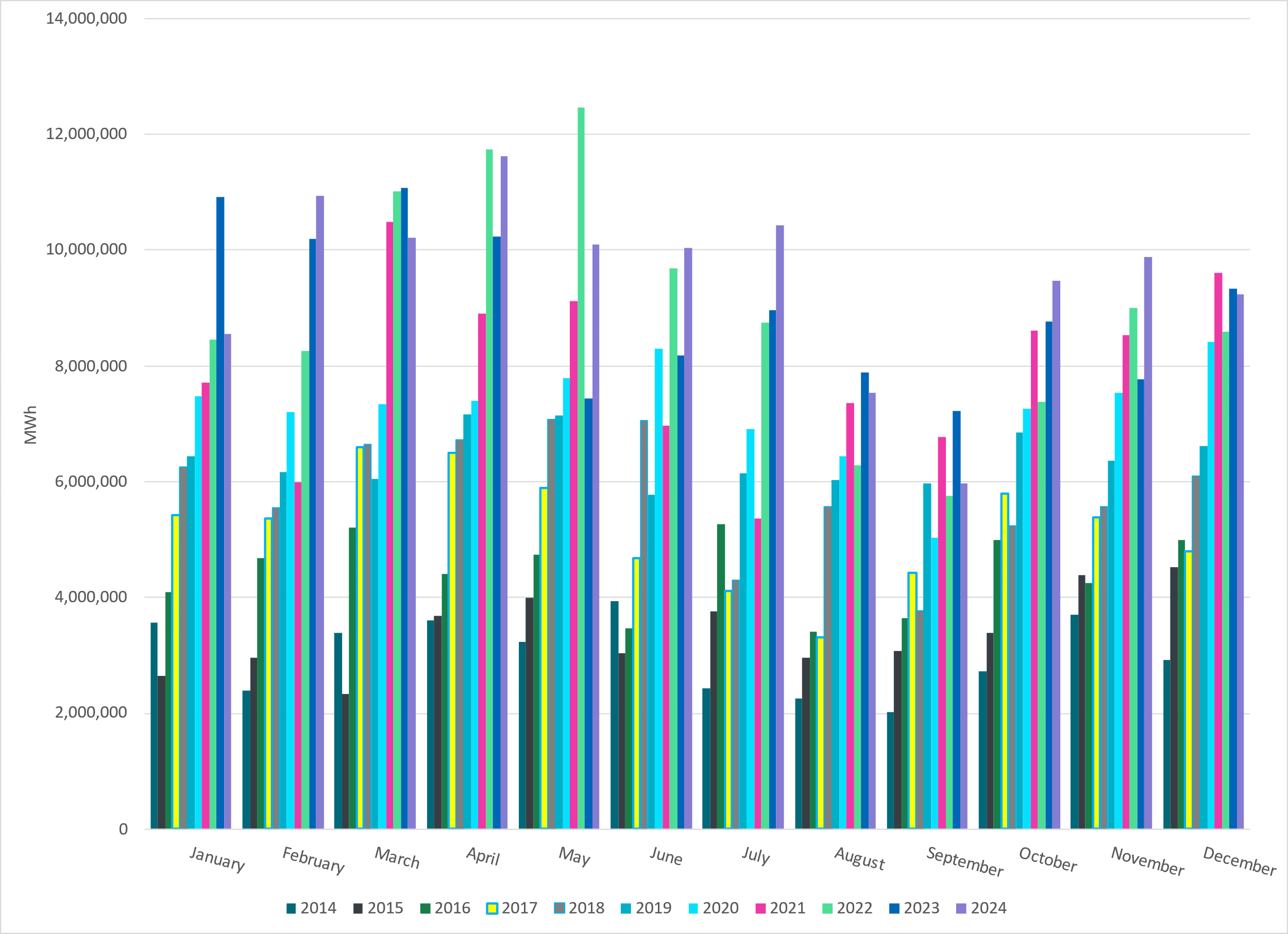 [Speaker Notes: 9,236,413 MWH]
ERCOT % Energy from Wind Generation
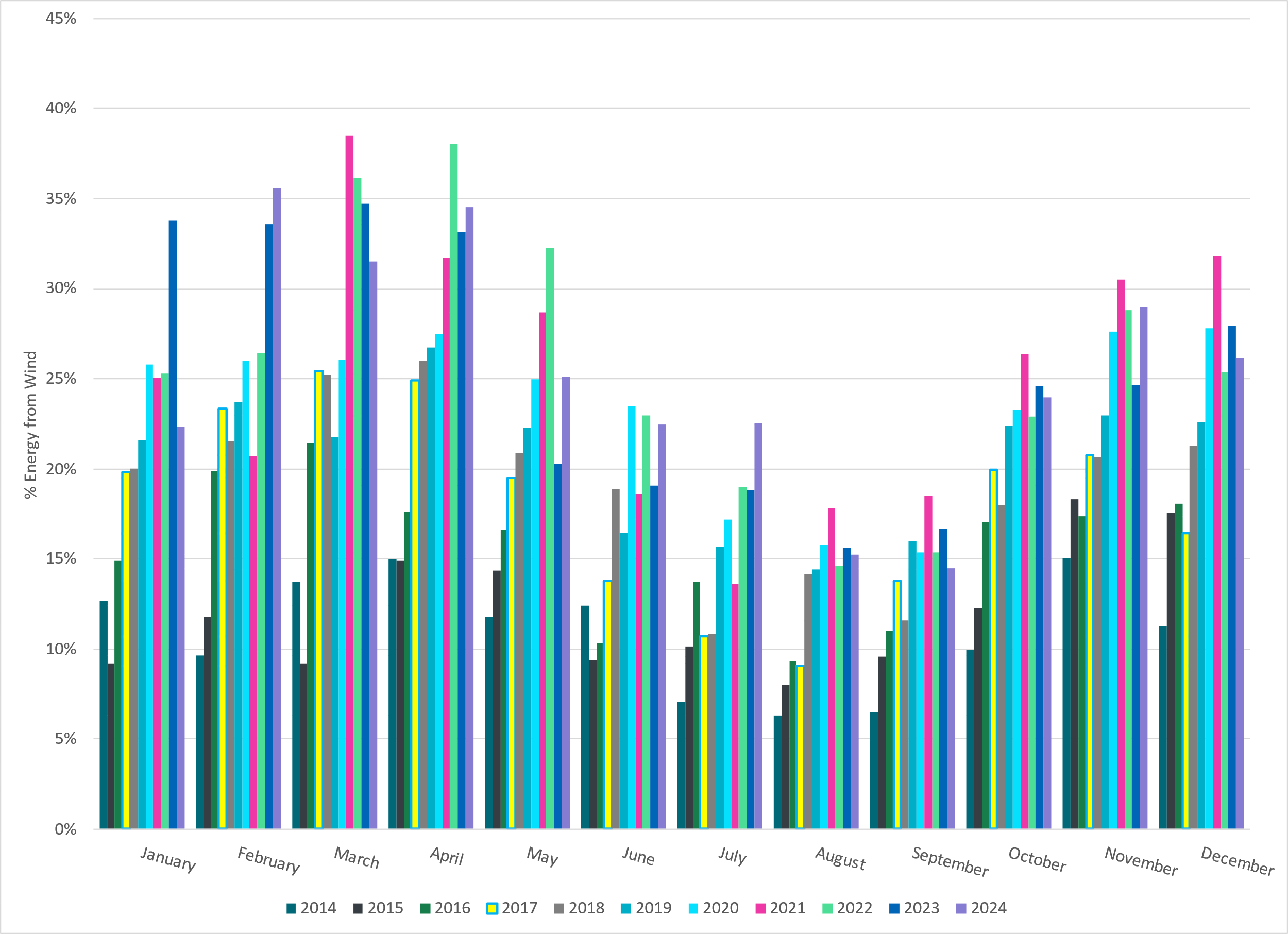 [Speaker Notes: 26.17% of total energy was provided by wind generation]
ERCOT Total Energy from Solar Generation
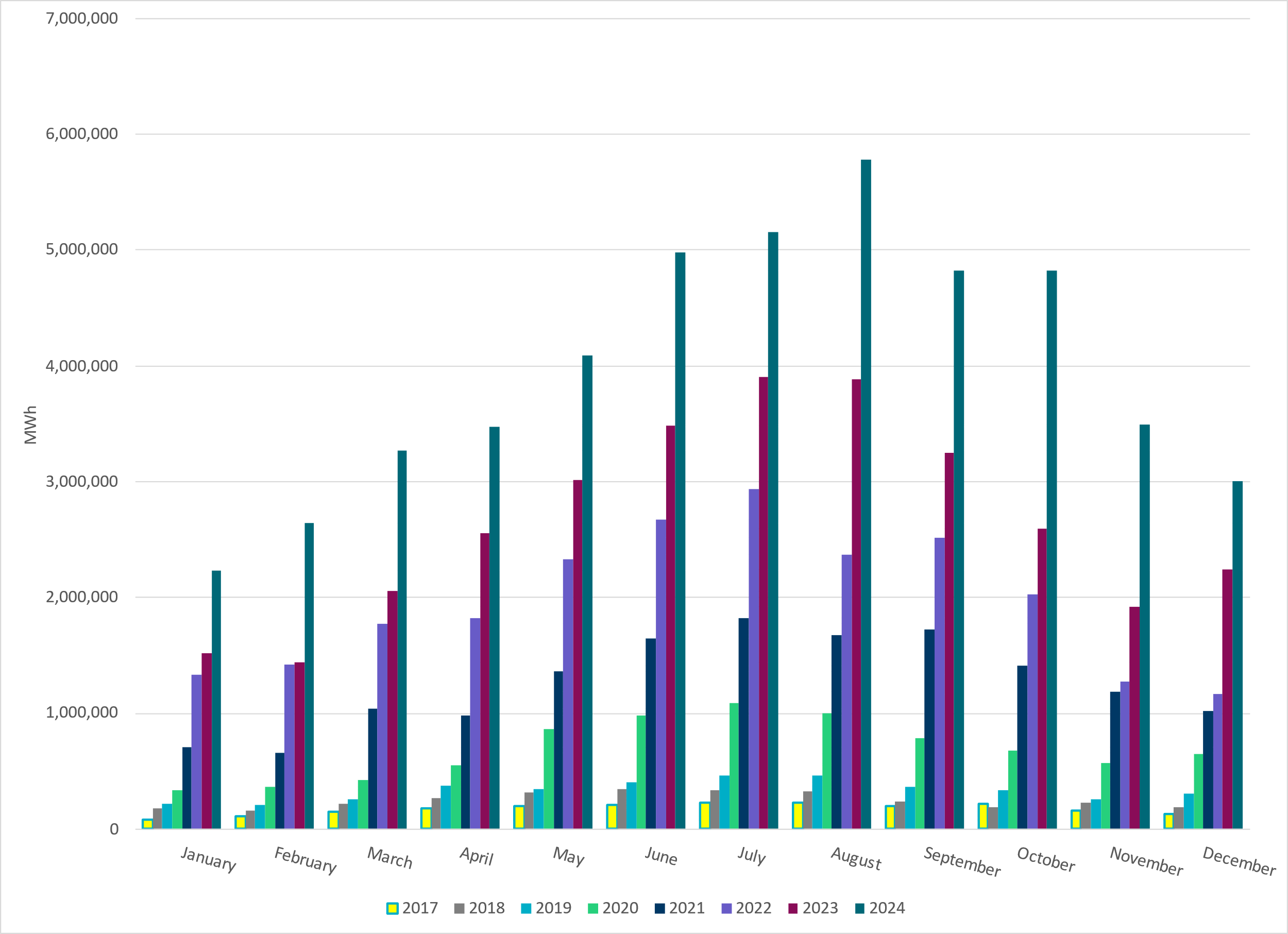 [Speaker Notes: 3,002,040  MWh]
ERCOT % Energy from Solar Generation
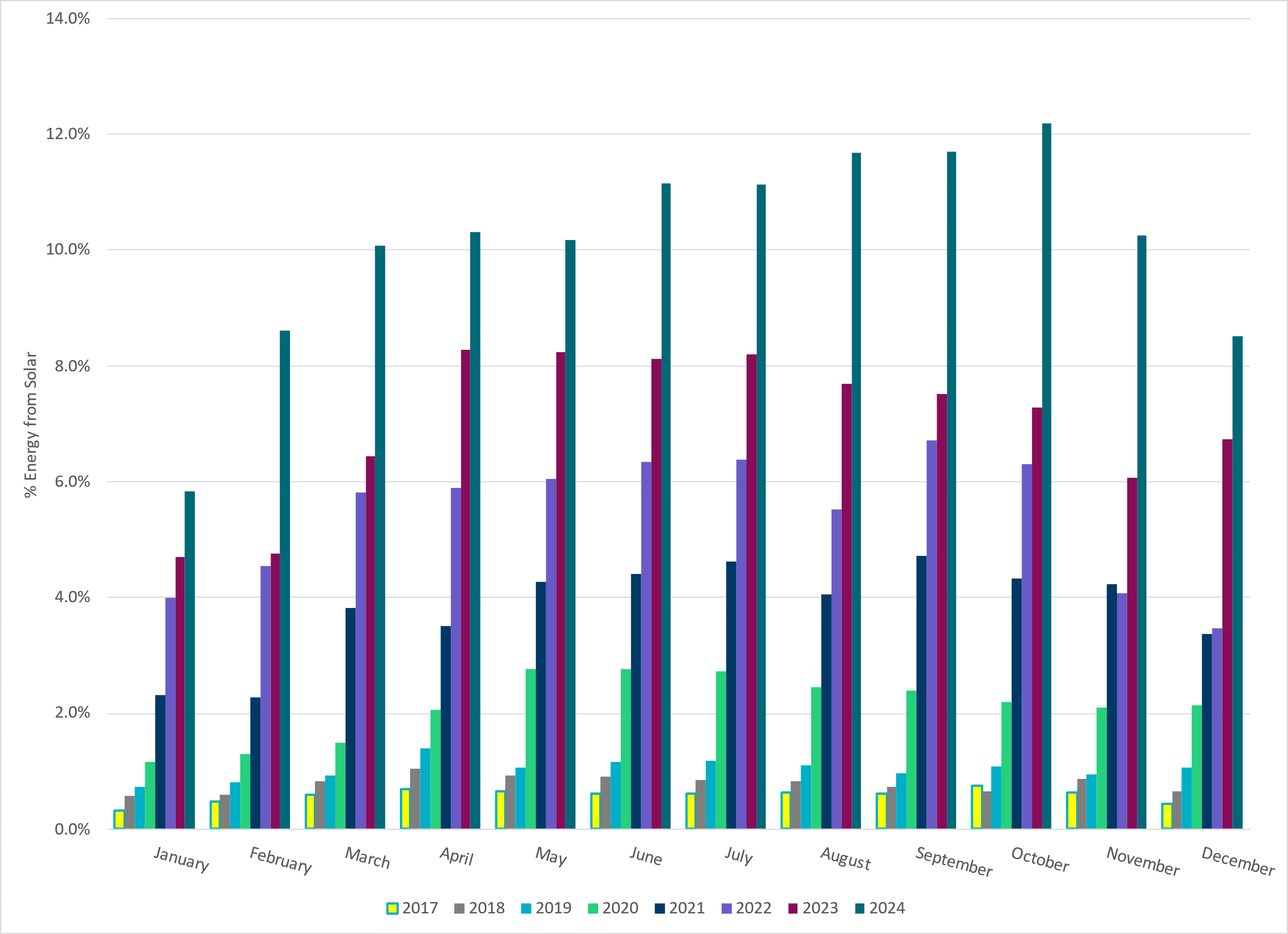 [Speaker Notes: 8.50% of total energy was provided by solar generation]
ERCOT Daily Minimum System Inertia
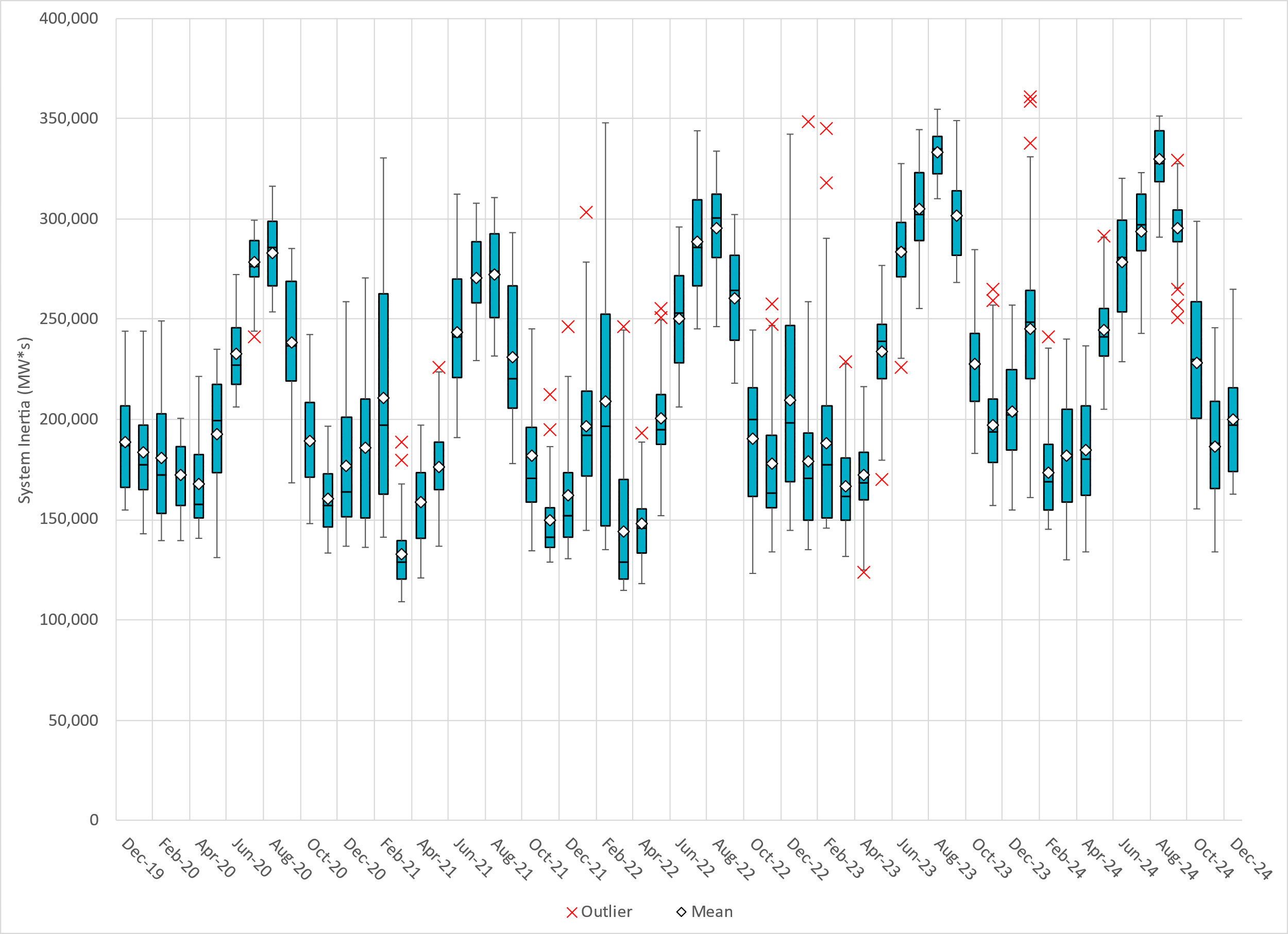 [Speaker Notes: Minimum Inertia in December 2024 = 162,482   MW*s  on December 30th
Historical Overall Minimum was 109,029 MW*s on 3/22/2021

December Data: 
Mean: 199,978 MW*s
Max: 264,996  MW*s  on December 6th
Min: 162,482   MW*s  on December 30th]
ERCOT Inertia Trend
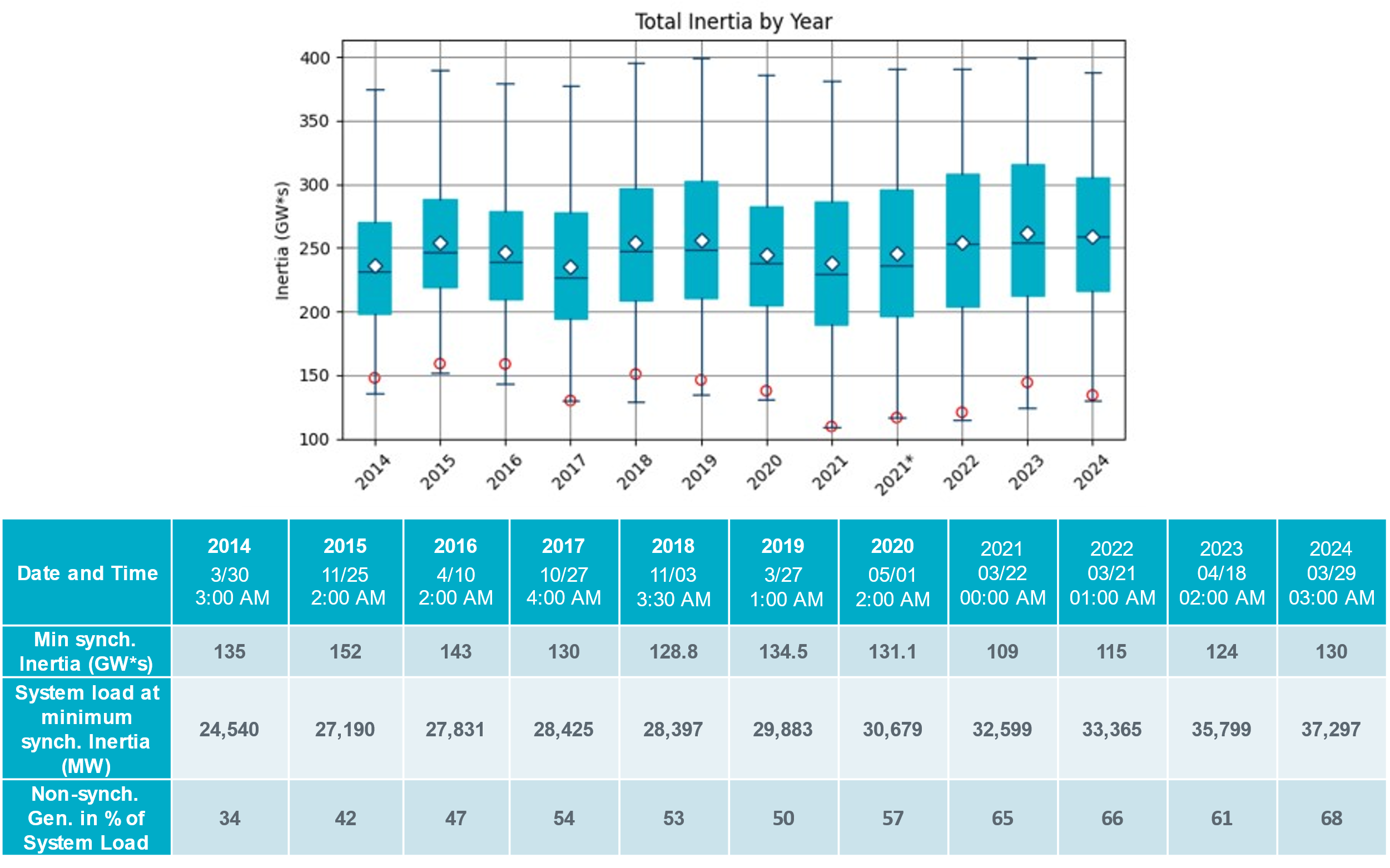 [Speaker Notes: Summary of ERCOT inertia for the previous 10 years. Lowest inertia this year was on March 29th.  
For each box, the central mark (red line) is the median, the edges of the box (in blue) are the 25th and 75th percentiles, the whiskers correspond to +/- 2.7 sigma (i.e., represent 99.3% coverage, assuming the data are normally distributed. The corresponding lowest inertia in each year is given in the table. 
The circle on each boxplot is showing inertia during time when highest portion of load was served by wind/solar generation in that year.]